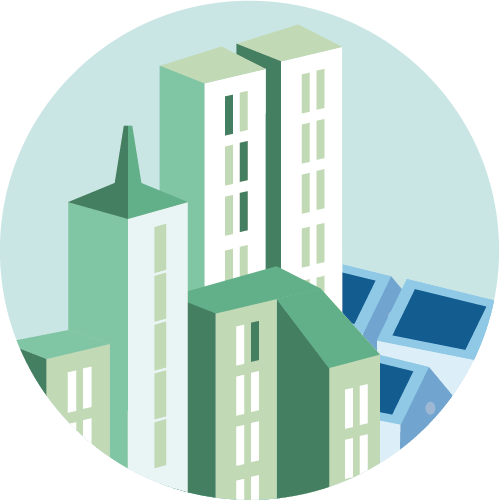 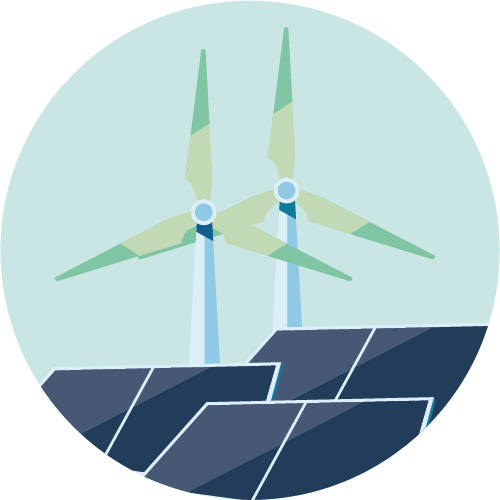 Stakeholderbijeenkomst RESU16Elektriciteitsatelier – onderdeel zoekgebieden
11/19/2020
1
Vragen mentimeter
Vraag 1:Wat kunt u de gemeenten aanbieden als hulp bij het concretiseren van zoekgebieden /  lokale zoekproces?
Vraag 2:Wat adviseren jullie de gemeenten ten aanzien van kansen langs de snel-, spoor- en waterwegen in de regio?
11/19/2020
2
Concrete acties en afspraken voortkomend uit de discussie
Karin Friele (Jong RES) en Wijnand Jonkers (NMU) delen actief handvatten met de gemeenten voor het betrekken van jongeren bij het lokale zoekproces.
Pieter Ruigerwaard vraagt Duco van Dijk (projectleider Elektriciteit) om een gesprek te arrangeren tussen energiecoöperaties en LTO. Samenwerking tussen deze organisaties kan tot waardevolle uitwisseling leiden.
Provincie Utrecht actief de volgende zaken met de gemeenten: 1) de app park the sun 2) de ruimtelijke viewer en 3) onderzoek vliegroutes vogels en vleermuizen
Kernteam RES U16 gaat samen met energiebedrijven en energiecoöperaties een platform/bijeenkomst organiseren waarin uitwisseling tussen marktpartijen en gemeenten tot stand kan komen op een onafhankelijke manier. Daarbij zullen ook nadrukkelijk voorbeelden voor de versterking van lokaal eigendom centraal staan.
11/19/2020
3
Wat kunt u de gemeenten aanbieden als hulp bij het concretiseren van zoekgebieden /  lokale zoekproces? (SESSIE 1)
Bundeling van belangen lokale natuur en energie groepen/initiatieven (NMU)
Ik ben van een gemeente dus ik ben benieuwd wat de anderen hier op antwoorden. (Femke Batterink- Utrechtse Heuvelrug)
Kennis als wind en zonontwikkelaar (Statkraft)
Samenwerken als energiecoöperatie met een projectontwikkelaar met uitgesproken voorkeur voor 50% participatie. (Energiecoöperatie Bunnik)
Delen van ervaringen hoe wij het aanpakken in de gemeente (gemeente wijk bij duurstede)
Kennis over bodem, grondwater, bodem energie en drukte in de ondergrond. (RUD Utrecht)
Zorgen voor lokale participatie en eigenaarschap. Lusten en lasten eerlijk delen (Pure Energie)
Meedenken hoe participatie ingevuld kan worden, zowel proces als financieel (NMU)
Kansen inzichtelijk maken voor zoekgebieden vanuit systeemperspectief. Aansluiten op de elektriciteitsinfrastructuur (Stedin)
Onderzoek naar te verwachten vliegroutes voor vogels en vleermuizen en soorten (géén vervanging voor ecologisch onderzoek). Verwachte oplevering december 2020  (Provincie Utrecht)
11/19/2020
4
Wat kunt u de gemeenten aanbieden als hulp bij het concretiseren van zoekgebieden /  lokale zoekproces? (SESSIE 1)
Toegang tot app Park The Sun voor inzicht in mogelijkheden voor overkapping met zonnepanelen van parkeerterreinen. (Provincie Utrecht) 
Delen van ervaringen bij proces om te komen tot zoekgebieden (gemeente Zeist)
Wij zitten nog in een heel vroeg stadium van het traject. Maar mogelijk kunnen we samen met gemeenten in vergelijkbare positie nu al kennis en ervaringen delen (Gemeente Nieuwegein)
Hulp/meedenken bij het laten participeren van jongeren (JongRES)
Aansluiten op de uitdagingen in de landbouw. (Pieter Ruigewaard Energie van Utrecht)
Inzicht in ondergrondgebruik (grondwater etc.), uitgesloten gebieden, mogelijke ontwikkeling op dakoppervlaktes en potentieel velden (Vitens)
Inhoudelijke advisering op alle provinciale belangen: natuur, cultuurhistorie, bodem en water, et cetera (Provincie Utrecht)
Ondersteuning van participatie-activiteiten (Provincie Utrecht)
Gemeenteraadsleden scholen in de energietransitie (NMU)
11/19/2020
5
Wat kunt u de gemeenten aanbieden als hulp bij het concretiseren van zoekgebieden /  lokale zoekproces? (SESSIE 2)
Kennis over uitvoerbaar maken/houden van projecten (Pure Energie)
Gebiedskennis vanuit de betreffende LTO AFDELING (LTO)
Kennis van landschap(ontwikkeling) 
Kennis over en ervaring met 50% lokaal eigenaarschap (Pure Energie)
Kansen inzichtelijk maken voor zoekgebieden vanuit systeemperspectief. Aansluiten op de elektriciteitsinfrastructuur (Stedin)
Ervaring met particiatieproces vanuit Woerden en Oudewater.  (Gemeenten Woerden+Oudewater)
Digitale omgeving voor raadplegen en zoeken in de ontwerp-interim Omgevingsverordening (via http://ruimtelijkeplannen.provincie-utrecht.nl).
Kennis over lokale initiatieven en ontwikkelingen, waar gebeurt het al, welke plannen zijn in de maak. (NMU)
kennis inbrengen over o.a. haalbaarheid – (Greentrust)
Beoordelen integrale geschiktheid van gebieden en plannen. Adviseren vervolgstappen obv decennia ervaring. Obv 50/50 met lokale stakeholders. (Eneco)
Gronden, assets (gebouwen, installaties, enz), financiën, gebiedskennis. (Waterschappen binnen de RES U16)
Advies over hoe om te gaan met diverse provinciale belangen (bijv. bodem en water, natuur, cultuurhistorie/ erfgoed, et cetera). (Provincie Utrecht)
Hoe steek je een proces met de (directe) omgeving van een wind/zonnepark in (Pure Energie)
11/19/2020
6
Wat kunt u de gemeenten aanbieden als hulp bij het concretiseren van zoekgebieden /  lokale zoekproces? (SESSIE 2)
Vanuit Utrecht-West kunnen we adviseren in gebiedsprocessen. In gesprek met inwoners van het buitengebied.
Wij als energie coöperatie hebben veel leden in de gemeente en vertegenwoordigen dus (een deel van) de bevolking. Wij zijn een maatschappelijke organisatie, met slagkracht en kunnen rol spelen in goed gebiedsproces. (energiecoöperatie)
In voorbereiding: kaartlaag met wettelijke beperkingen (provincie Utrecht)
Dialoog tussen groene organisaties en energie-organisaties, belangen verbinden (NMU)
BENG! De Bikt: Betrokkenheid van bewoners en bedrijven in de transitie.  Kennis van projectontwikkeling. Counterpart voor projectontwikkelaars om tot lokale eigendom en projectparticipatie te komen.
Goede inpasbaarheid in het landschap (NMU)
Toegang tot de App Park The Sun (mogelijkheden voor overkappen van parkeerterreinen). (Provincie Utrecht)
Samenwerking coöperatie en marktpartij (Pure energie)
Kennis, competenties en kapitaal in projrctontwikkeling, ten behoeve van coops en gemeenten (Projectbureau Energie van Utrecht)
Kennis en ervaring met ruimtelijke afweging op basis van bv GIS analyse (Blue Bear Energy)
Ondersteuning gemeenten bij participatie (provincie Utrecht)
Onderzoek naar te verwachten vliegroutes van vogels en vleermuizen (niet ter vervanging van ecologisch onderzoek). Verwachte oplevering december 2020  (Provincie Utrecht).
11/19/2020
7
Wat adviseren jullie de gemeenten ten aanzien van kansen langs de snel-, spoor- en waterwegen in de regio? (SESSIE 1)
Deze lijnen optimaal te benutten waardoor een gedegen inpassing mogelijk is.
Kansrijke locaties, dus interessant om samen met omgeving hier gesprek over aan te gaan. Waarbij bewoners kunnen meedenken over exacte locaties en over invulling zoals lokaal eigendom
In de gemeente Utrechtse Heuvelrug kan wind volgens ons langs de A12 gerealiseerd worden. Laten we daar nu samen mee aan de slag gaan en niet te lang wachten. (Pieter Ruigewaard Energie van Utrecht)
Pondera heeft al laten zien waar dat kan in het rivierenlandschap. A12 is beperkt.
Kijk naar alle (provinciale) belangen die parallel aan de infra zijn gelegen. Dat is een lappendeken (provincie Utrecht).
ook dit in balans. natuurbeleving vanuit trein/auto ook essentieel, niet uitsluitend op energielandschappen uitkijken
Laat kansen voor duurzame projecten buiten deze ontwerpparameter niet liggen. Realisatie duurt heel lang!!  (Blue Bear Group)
Samenwerken met Rijkswaterstaat en waterschap om kansrijke locaties voor zon en wind aan te bieden aan de markt via tenders.
11/19/2020
8
Wat adviseren jullie de gemeenten ten aanzien van kansen langs de snel-, spoor- en waterwegen in de regio? (SESSIE 2)
Samenwerken en afstemmen. Boven RES niveau. Opnemen in lokaal beleid dat keuze van buurgemeente keuze van eigen gemeente beïnvloedt
Maak de opgaven gemeenschappelijk (uitwisselbaar) tussen gemeente.
Interessant (niet langs natuurlijke waterwegen): en zorg wel dat je als regio daarvoor kiest. Anders wordt het nog steeds versnipperd. (NMU)
Betrek beheerders weg / spoor / water!
Maak er prioriteit van, bvk in combinatie wind-zon, zodat er iets zichtbaar gebeurt. Daarna ruimte in de zin van acceptatie voor andere locaties
Kijk naar alle (provinciale en nationale) belangen die daar van toepassing zijn. Het is een lappendeken!
Organiseer overleg tussen gemeenten die aan dezelfde “wegen” liggen
Voor wind: van een afstandje is koppeling met infra niet waarneembaar.  Kijk ook naar netaansluiting en denk ik clustering.  (Eneco)
Vanuit het elektriciteitsnet bezien liggen er eveneens kansen. Probeer dit samen met naburige gemeenten te doen. Zoveel mogelijk clusteren. (Stedin)
Zorg dat natuurlijke systemen niet worden afgesloten. Investeer ook in robuuste natuur. (NMU)
De 5+mw windturbines zullen lang niet overal langs wegen inpasbaar zijn vanwege allerlei andere omgevingsfactoren (afstand tot woningen, afstand tot (buis)leidingen etc. Zon is makkelijker inpasbaar, de vraag is: waar willen we het?
11/19/2020
9
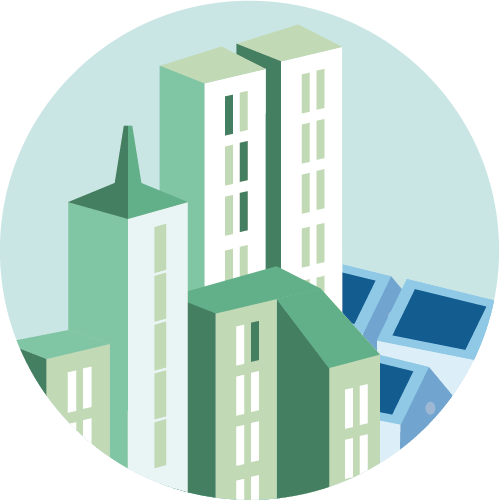 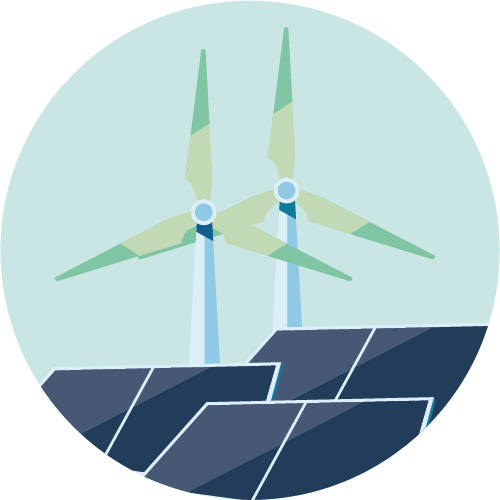 Stakeholderbijeenkomst RESU16Participatie
11/19/2020
10
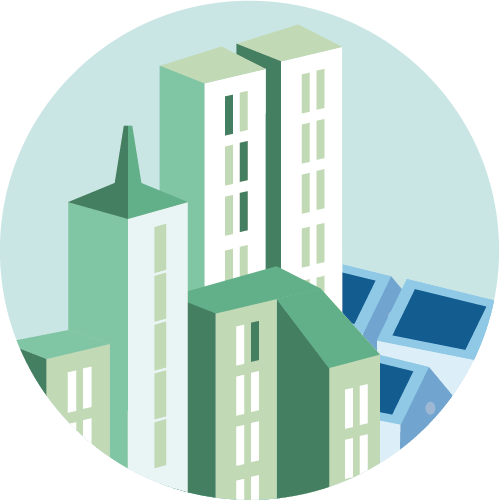 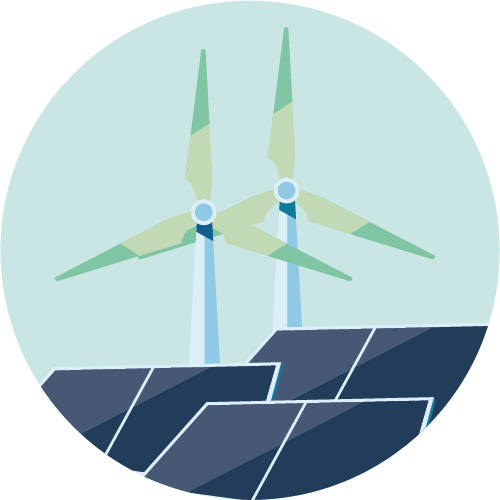 Stakeholderbijeenkomst RESU16Elektriciteitsatelier – onderdeel participatie
11/19/2020
11
Vraag en opzet
De twee sessies over participatie draaiden om de vraag: 
“Welke uitdagingen en oplossingen zijn er bij het betrekken van regionale stakeholders bij het lokale proces van participatie over het duurzaam opwekken van elektriciteit?”

Tijdens de sessies zijn deelnemers gevraagd te antwoorden via post its op Jamboard. Deze post its zijn zo veel mogelijk geordend op onderwerp. Op basis van de gegeven antwoorden is door de gespreksleider het gesprek gevoerd met de deelnemers. 
Deze presentatie is een weergave van de discussies tussen de deelnemers. De input is onderverdeeld in de rol van regionale stakeholders en het lokale participatieproces. Steeds zijn eerst de zorgen, uitdagingen en risico’s genoemd.
Gevolgd door ideeën en oplossingen in het groen.
11/19/2020
12
Regionale stakeholders
Het is voor regionale stakeholders niet altijd mogelijk om bij de verschillende lokale participatieprocessen in de regio betrokken te zijn en input te leveren.
Een aantal gemeenten bundelt de lokale processen, waardoor het aantal bijeenkomsten overzichtelijk blijft. 
De rol en houding van regionale stakeholders wordt als uitdaging én oplossing genoemd. Hoe zorgen we ervoor dat stakeholders voorbij het eigenbelang kijken, zich committeren aan de RES-opgave en samen naar oplossingen zoeken? 
Stakeholders kunnen de lokale processen ondersteunen met tools en kennis. Ook kunnen ze lokale partijen laten samenwerken om een gezamenlijke visie te ontwikkelen door hen het belang van het grotere plaatje (de regionale opgave) te laten zien. Op regionaal niveau is het gebruikelijker om samen te werken en te denken in koppelkansen. 
Ook het verschil tussen de invloed en mogelijkheden van regionale en lokale stakeholders is een aandachtspunt. Hoe kunnen lokale stakeholders opboksen tegen grotere regionale organisaties? En andersom, hoe kunnen regionale stakeholders de lokale ontwikkelingen, partijen en belangen leren kennen?
Lokale stakeholders kunnen krachten bundelen in een gebied en samen bepalen welke wensen zij voor een gebied hebben. Zo kunnen zij zich samen presenteren richting de gemeente, buurgemeenten en regionale stakeholders.
11/19/2020
13
Lokale participatieproces
In het lokale participatieproces is het omgaan met en wegen van tegengestelde belangen een grote uitdaging. Het is een grote uitdaging om op basis van alle inbreng tot een resultaat te komen. De vraag is hoe een win-win-win-situatie gecreëerd kan worden.
Deelnemers noemen het belang van zo veel mogelijk geluiden horen, en alle belangen afwegen. Het is belangrijk om lokaal en regionaal hetzelfde gesprek te voeren. Om keuzes te maken is een ‘lange horizon’ nodig, maar ook lef en leiderschap om het ingewikkelde gesprek te voeren. Uiteindelijk zijn er velen met hetzelfde vraag: hoe komen we naar het gebruik van duurzame energie?  
Met betrekking tot de zoekgebieden worden meerdere uitdagingen en zorgen genoemd: de verdeling van de 1,8 TWh over de regio, de spanning tussen landschappelijke en maatschappelijke wensen en de mogelijkheden van het elektriciteitsnet. Daarnaast de ongelijktijdigheid tussen regionaal en gemeentelijk beleid en lopende projecten. Hoe wordt een selectie gemaakt uit de grote hoeveelheid geschikte zoekgebieden? En wordt regionale kennis meegenomen in lokale processen?
Het is belangrijk om het ‘grensoverschrijdende plaatje’ in de gaten te houden. Buurgemeenten moeten zoeken naar grensoverschrijdende structuren in het landschap. Ook is het aan te raden eerst bijvoorbeeld voorwaarden, criteria, principes en gedragscodes op te stellen. Op basis daarvan kan er naar zoekgebieden gekeken worden, met concrete input van burgers. Een andere oplossing is om (naar voorbeeld van gemeente Woerden) geen projecten toe te staan voordat de gemeente voorwaarden heeft vastgesteld.
11/19/2020
14
Participatie burgers
Een andere uitdaging is het betrekken van burgers bij het participatieproces; in het bijzonder jongeren en inwoners van het buitengebied. Waar halen zij kennis en expertise vandaan? Hoe kunnen zij begeleid worden? Lokaal eigendom, zeggenschap, proces- en financiële participatie zijn voor veel inwoners en organisaties nog een stap te ver om over na te denken. 
Burgers worden aangemoedigd de regie te nemen en gezamenlijk te bedenken welke wensen er zijn voor een gebied. Deelnemers benadrukken dat veel mensen hetzelfde willen: een leefbare omgeving en duurzame toekomst. Er wordt al veel meegedacht door boeren en burgers, er ontstaat saamhorigheid. Ook zijn er coöperaties in Utrecht die kennis en expertise delen. 
Daarnaast zijn er veel zorgen bij burgers. Weerstand zal blijven, maar hoe kan het zo veel mogelijk (op inhoud) weggenomen worden? 
Het is goed om vragen van burgers in een vroeg stadium te beantwoorden. Transparante, consequente en op feiten gebaseerde communicatie is daarbij belangrijk.
11/19/2020
15
Concluderende aanbevelingen
De discussie in beide groepen leverden vergelijkbare conclusies op, die samen te vatten in onderstaande aanbevelingen:

Gemeenten en stakeholders: zoek vroegtijdig de verbinding met elkaar. 
Gemeenten: zoek waar mogelijk de samenwerking met buurgemeenten. Op die manier blijft het behapbaar voor stakeholders. 
Stakeholders: zoek waar mogelijk de samenwerking met andere stakeholders.
11/19/2020
16